Figure 1. The dominant coalition as a matrix of political, economic, and ethnic organizations.
Afr Aff (Lond), Volume 114, Issue 456, July 2015, Pages 361–381, https://doi.org/10.1093/afraf/adv020
The content of this slide may be subject to copyright: please see the slide notes for details.
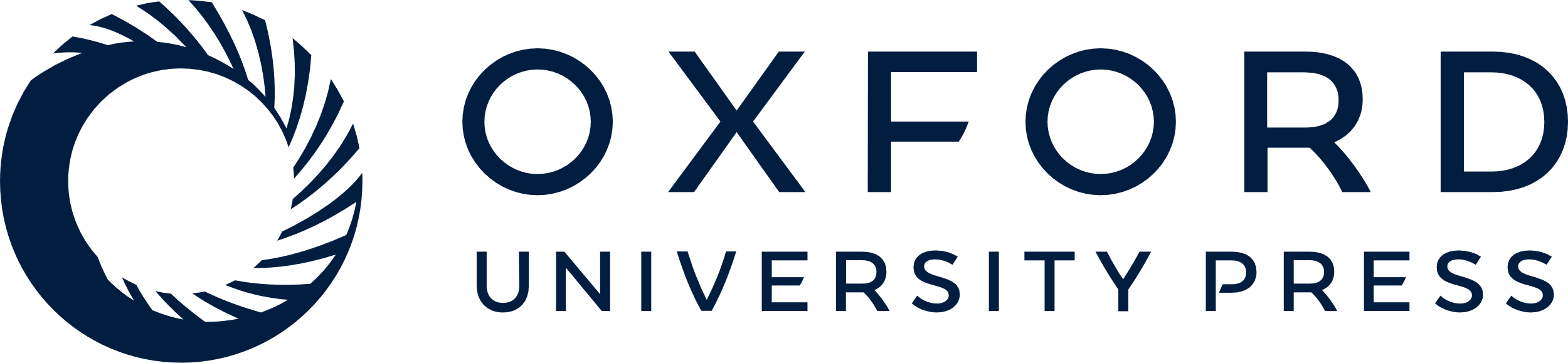 [Speaker Notes: Figure 1. The dominant coalition as a matrix of political, economic, and ethnic organizations.


Unless provided in the caption above, the following copyright applies to the content of this slide: © The Author 2015. Published by Oxford University Press on behalf of Royal African Society. All rights reserved]